Дата выпуска: 09.12.20
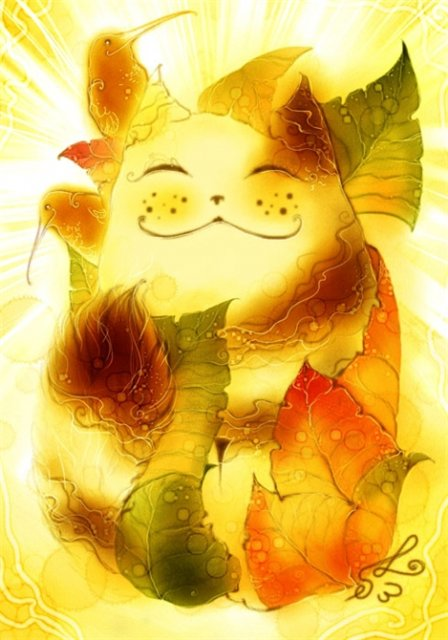 Электронная
 газета № 48
Заходите
 к нам на «Огонёк»
ЭТА РЫЖАЯ КОШКА - ОСЕНЬ...
http://dou-28.ru
Из нашей газеты вы узнаете 
как проходили:
Как проходили:

Праздник, посвящённый дню знаний «1 сентября!»  и дню города 
Туристические походы в лес
Экскурсии по городу
Выставки творческих работ 
Осенние праздники
Праздник «День народного единства»
Городская благотворительная акция  «Всем миром»
Праздники «День мамы»
Консультации и мастер- классы
Учебная эвакуация
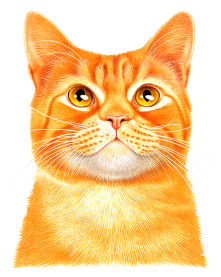 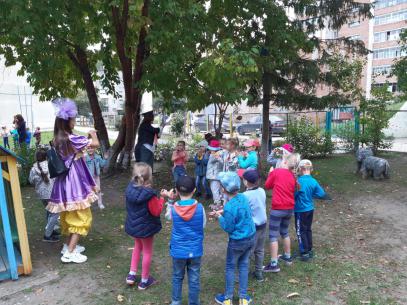 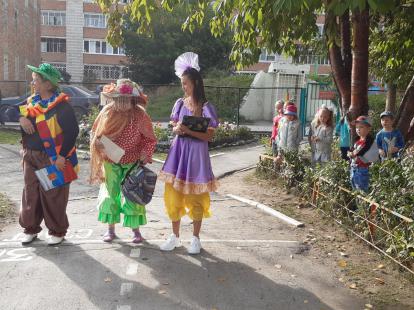 Праздник, посвящённый дню знаний «1 сентября!»  и дню города
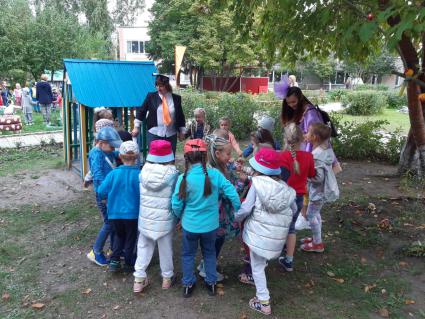 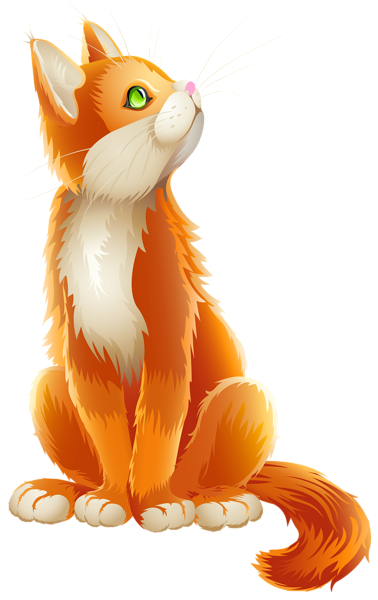 «Ох и Ах идут в школу».
http://dou-28.ru
Чему первым делом
Научится кошка?
— Хватать!
Чему первым делом
Научится птица?
— Летать!
Чему первым делом
Научится школьник?
— Читать!
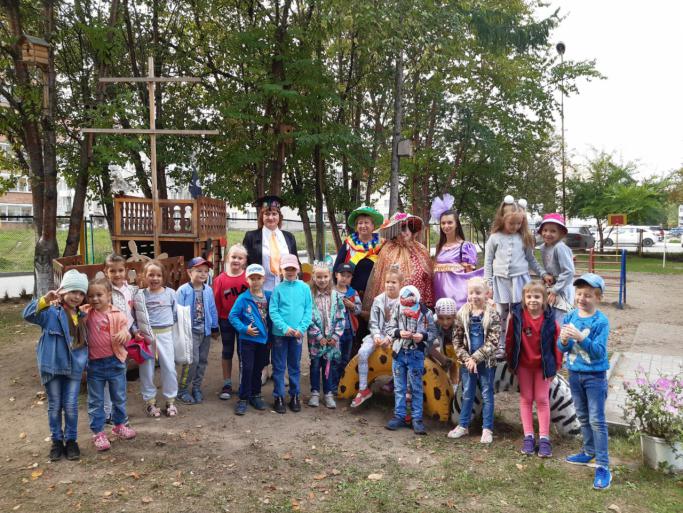 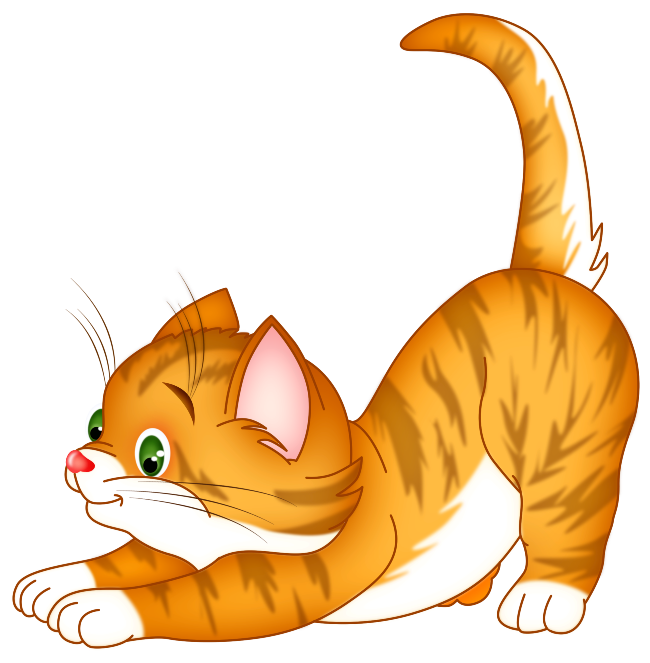 http://dou-28.ru
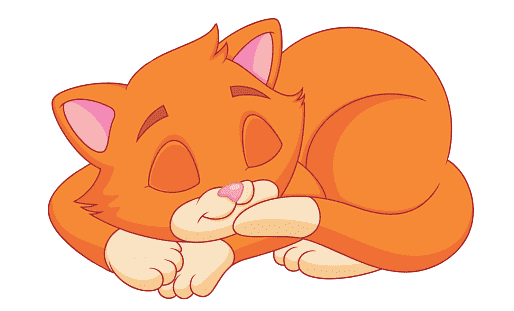 Туристические походы
http://dou-28.ru
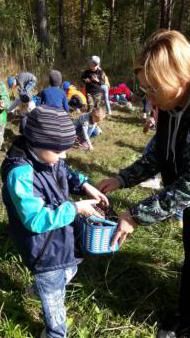 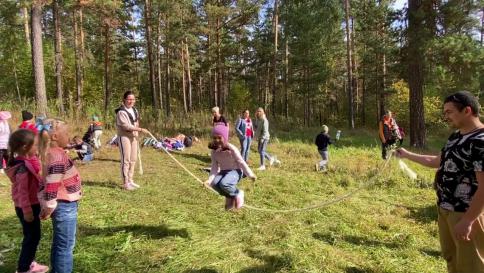 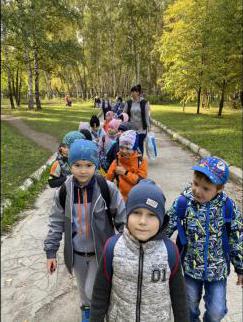 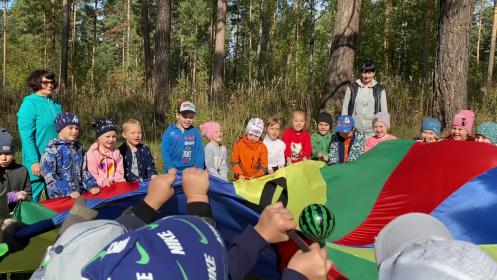 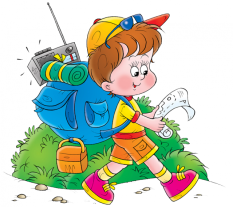 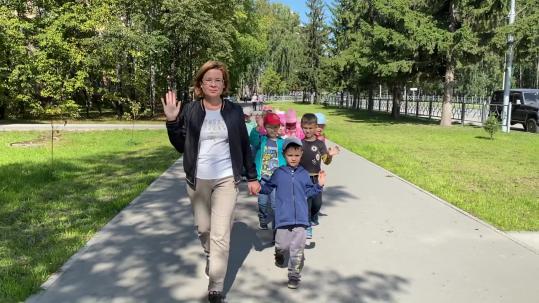 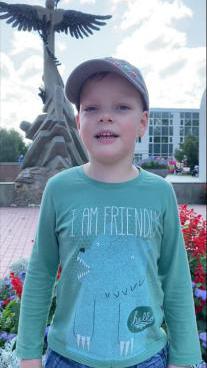 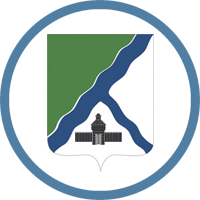 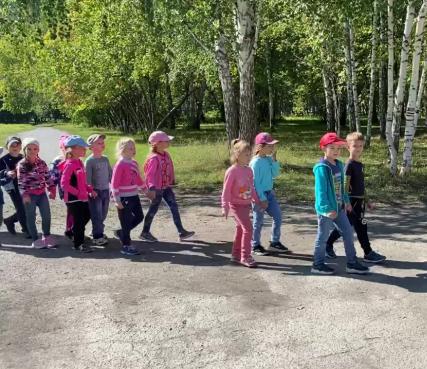 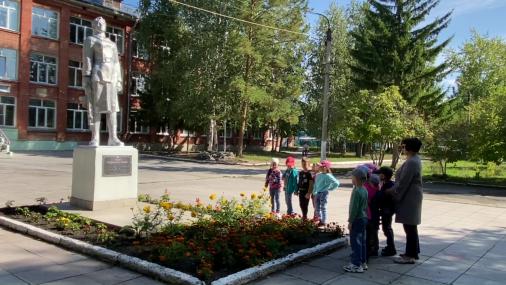 Экскурсии по родному городу
http://dou-28.ru
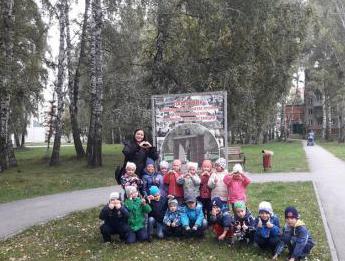 Бердск, Бердск, Бердск!
Волн обских слышен ласковый плеск.
Бердск, Бердск, Бердск!
В окнах новых домов солнца всплеск.
Бердск, Бердск, Бердск!
На высоком Обском берегу.
Ты всегда молодой, милый город, родной,
Без тебя я прожить не смогу.
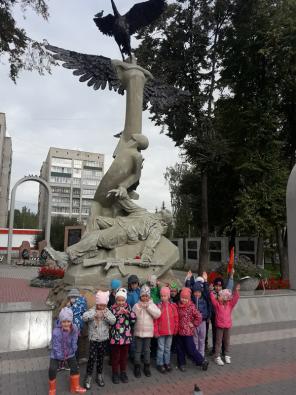 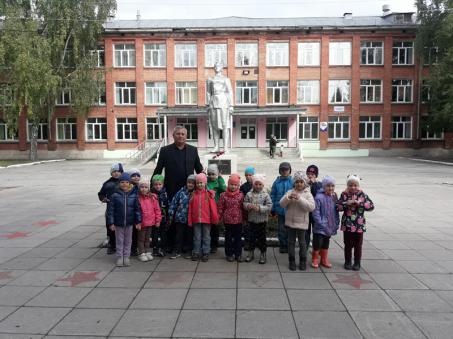 http://dou-28.ru
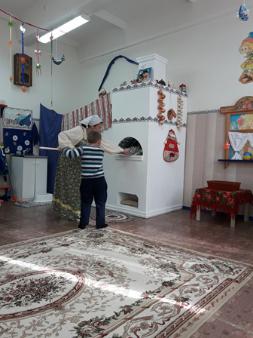 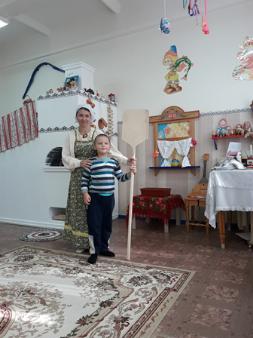 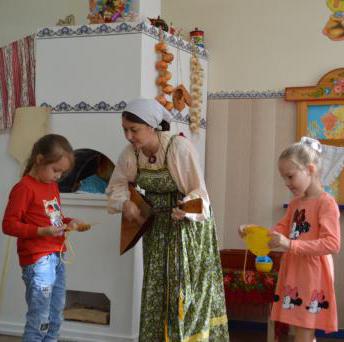 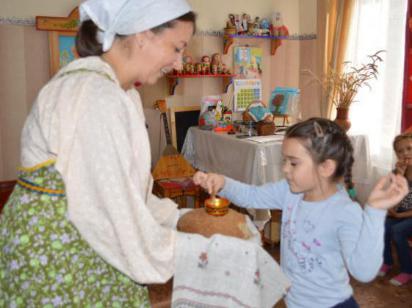 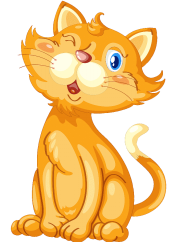 Экскурсии
 в детскую
 школу искусств 
«Берегиня»
http://dou-28.ru
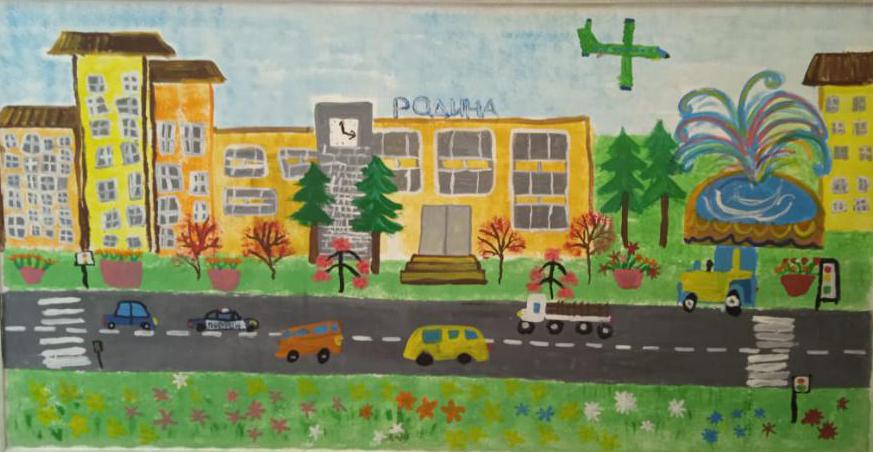 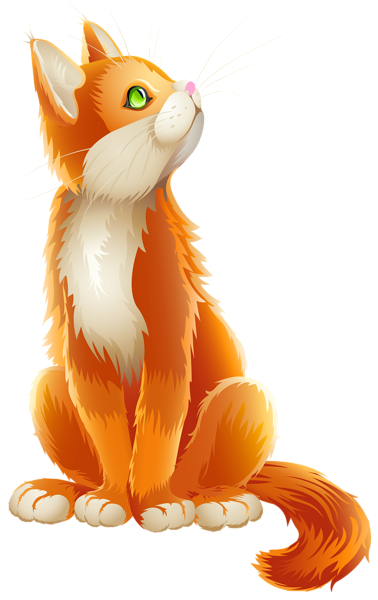 Настенная живопись
Дом культуры «Родина»
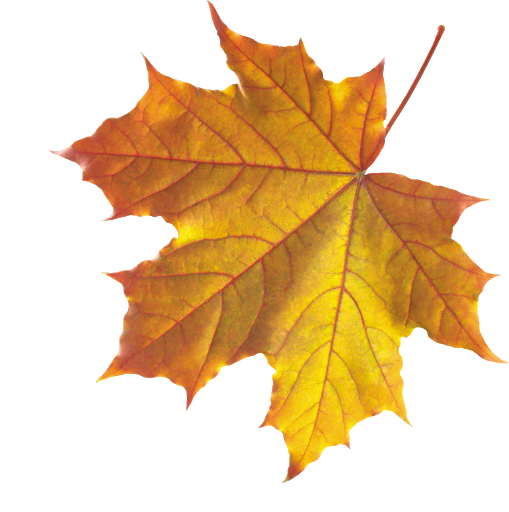 Выставки творческих работ
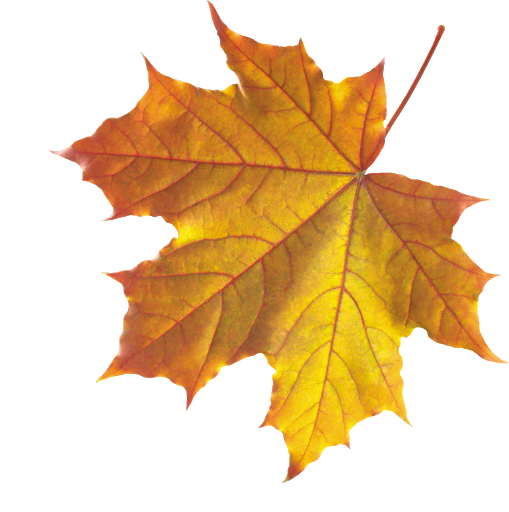 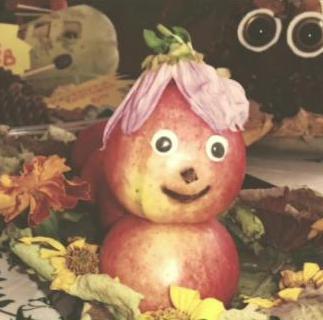 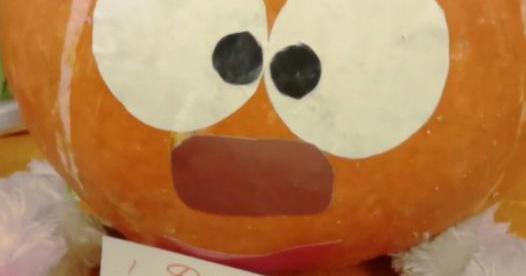 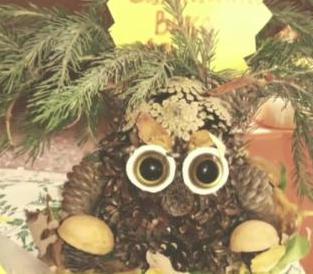 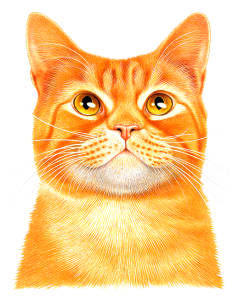 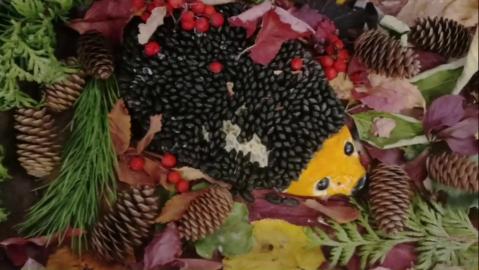 Осенние искусство
http://dou-28.ru
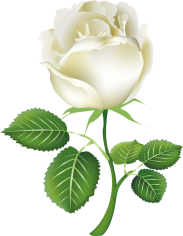 http://dou-28.ru
Моя мама - просто прелесть!
Она мамочка моя!
А красавица какая!
Рукодельница большая.

Пирожки печёт румяные,
Ароматные и славные.
Всё, что может она сделать,
Очень сложно перечесть.
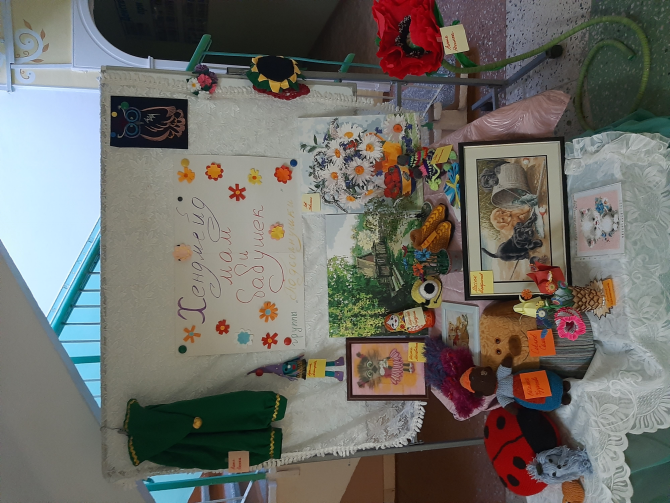 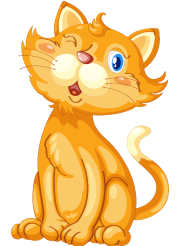 Наши мамы 
рукодельницы
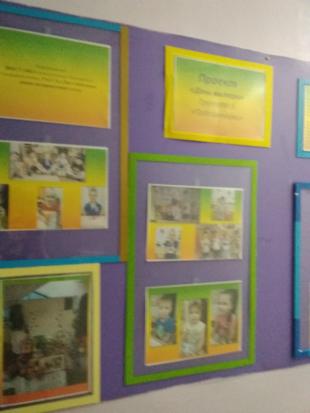 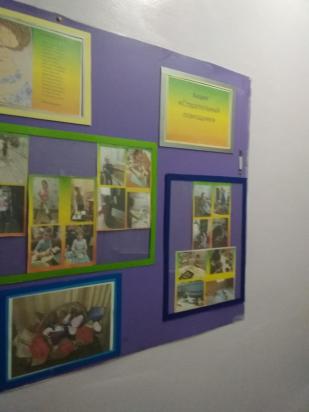 Моя мама - просто прелесть!
Она мамочка моя!
Мне подружка, и товарищ,
И советчица она.
Очень маму я люблю
И забочусь, как могу.
Я на кухне помогаю,
Иногда даже стираю.

Пылесосить не люблю,
Но приходится - терплю.
С мамой езжу отдыхать
И на море загорать.
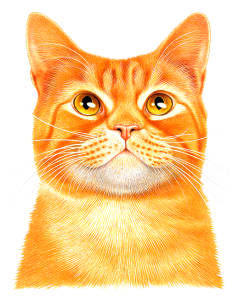 Творческий проект 
«Мамины помощники»
http://dou-28.ru
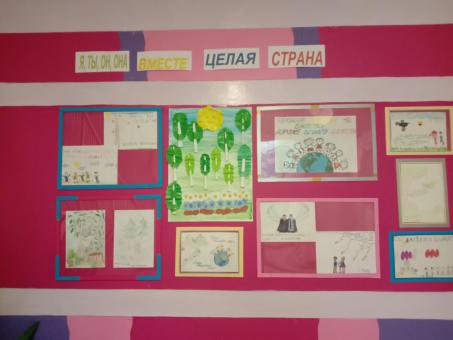 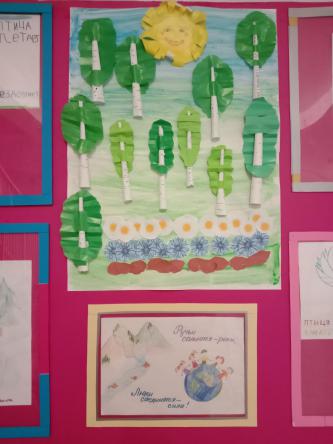 Проект  посвещенный 
«Дню народного единства»
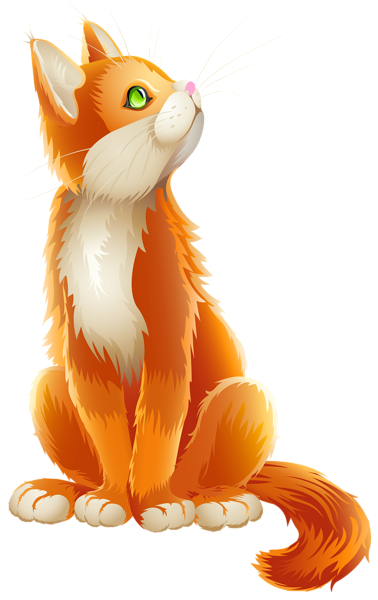 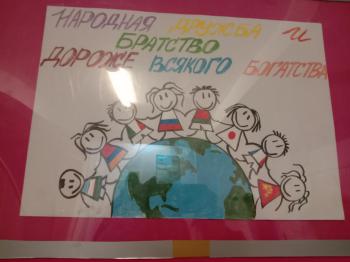 http://dou-28.ru
Мамин портрет
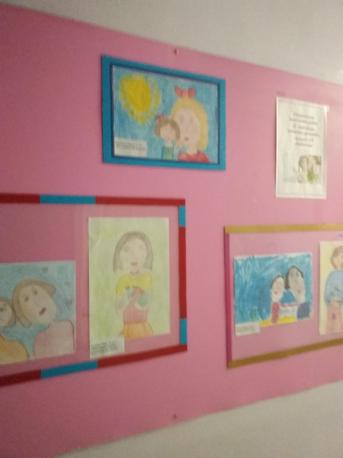 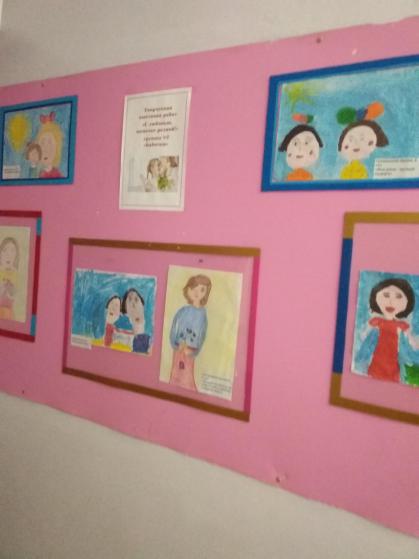 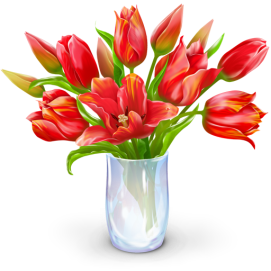 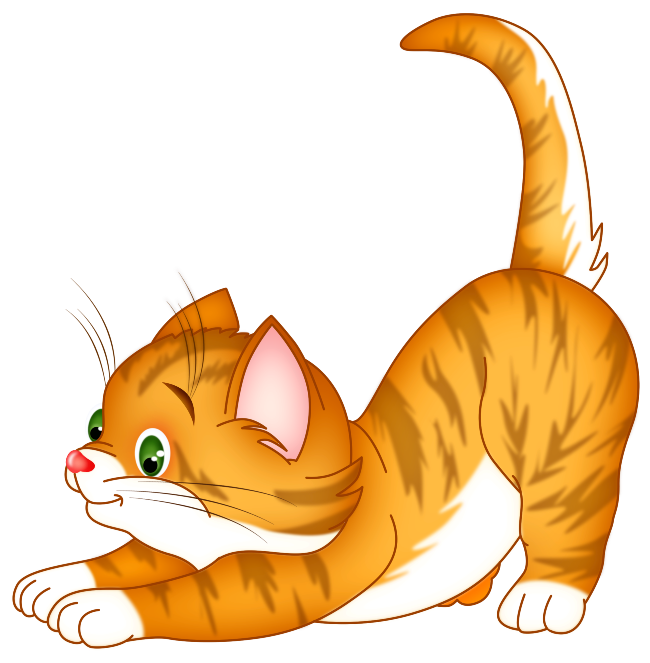 Моя мама - просто прелесть!
Очень я ее люблю!
http://dou-28.ru
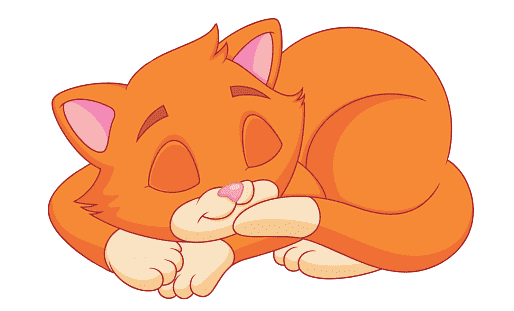 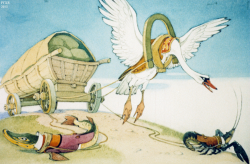 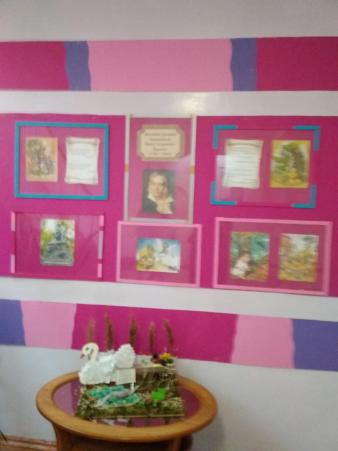 Великому баснописцу
Ивану Андреевичу 
Крылову 250-лет
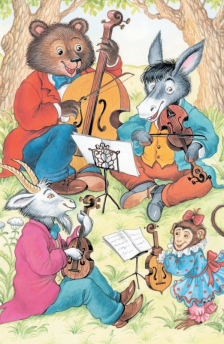 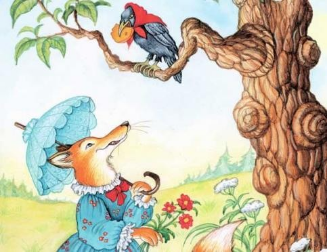 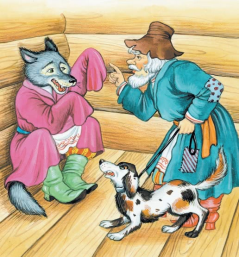 http://dou-28.ru
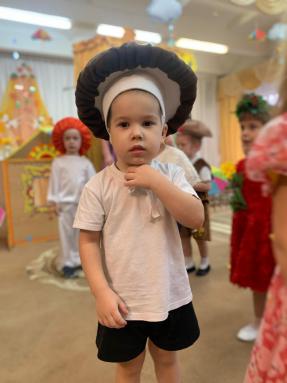 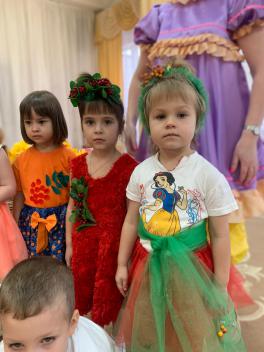 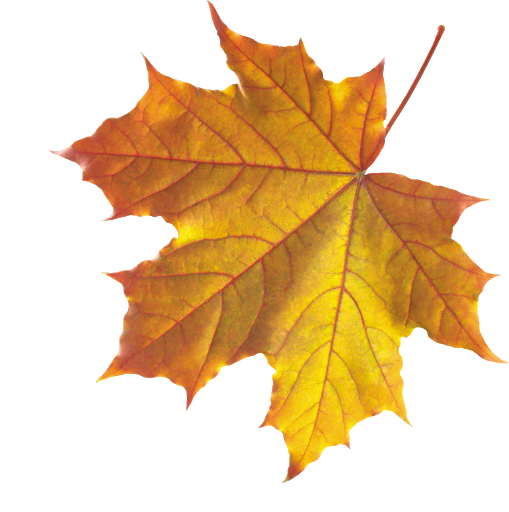 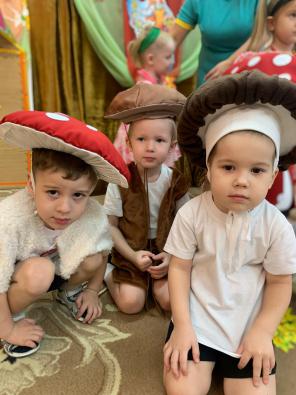 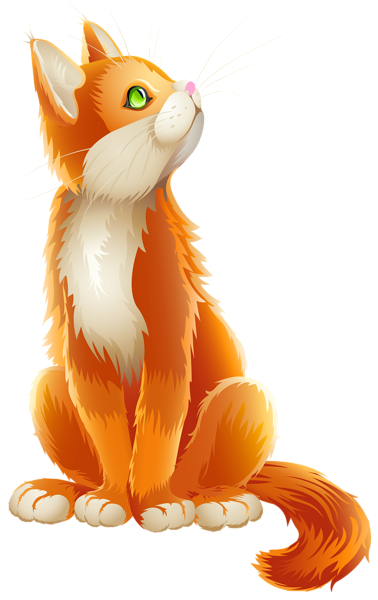 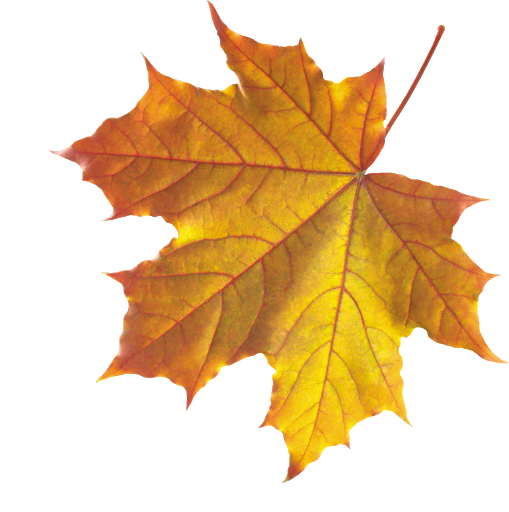 Осенние 
праздники
http://dou-28.ru
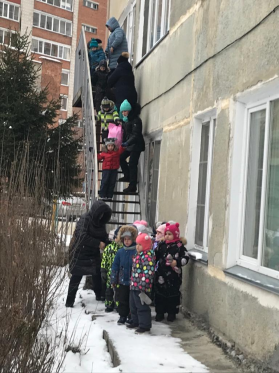 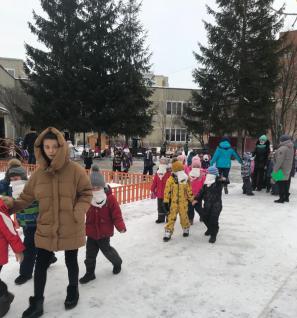 Учебная 
 пожарная
 эвокуация
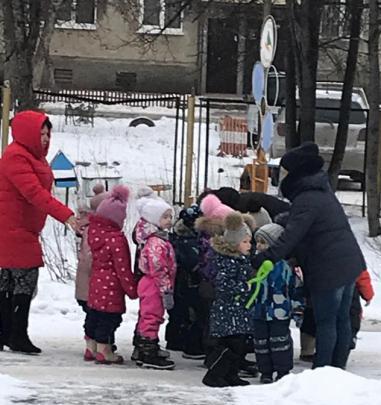 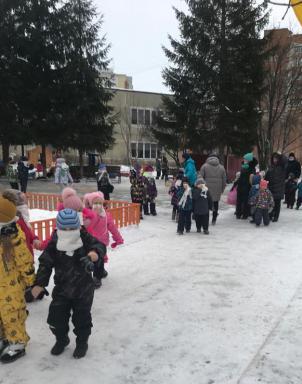 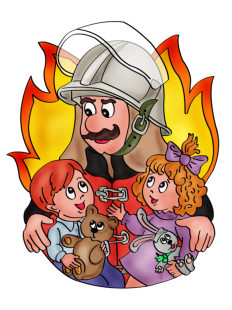 http://dou-28.ru
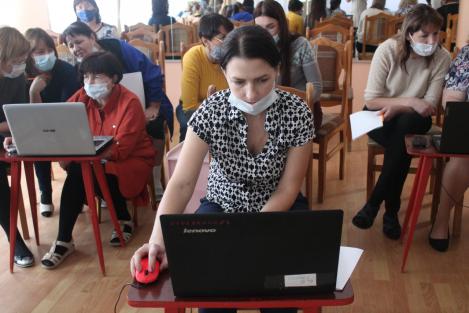 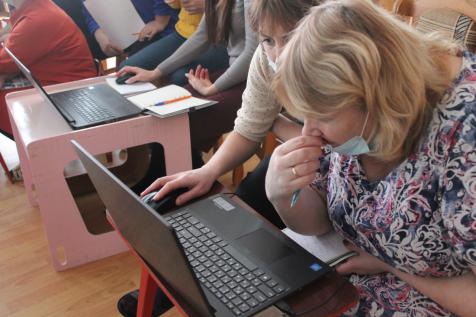 Практические семинары:
Программа Microsoft Word.
Возможности программы  Power Poirt. 
Как сделать видеоролик в программе Movie Maker
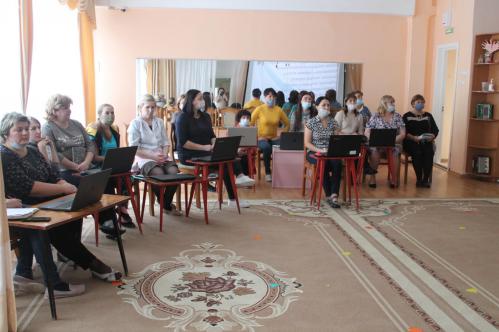 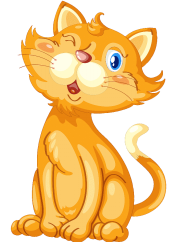 http://dou-28.ru
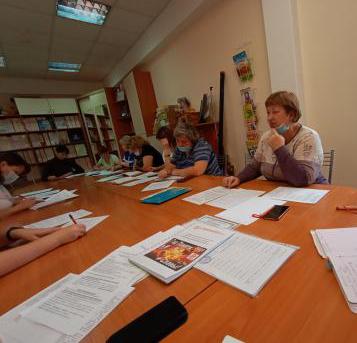 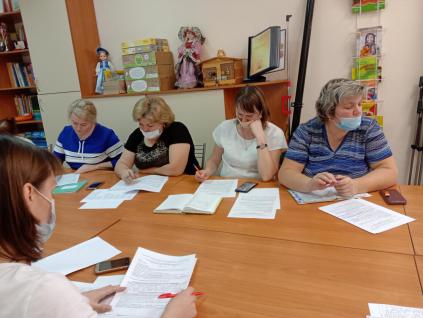 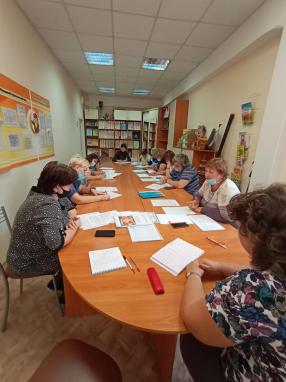 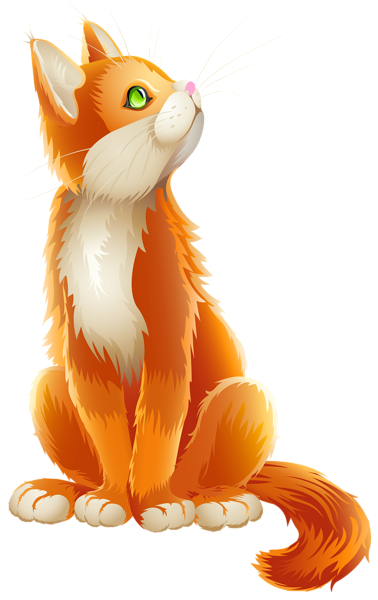 Консультации 
«Работа с детьми ОВЗ»
http://dou-28.ru
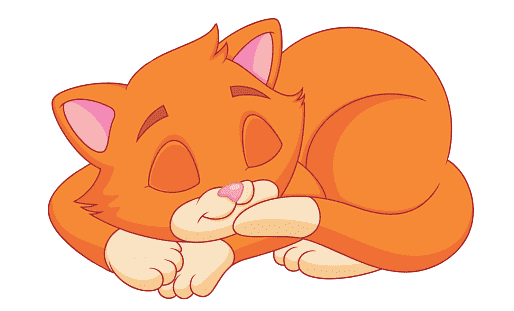 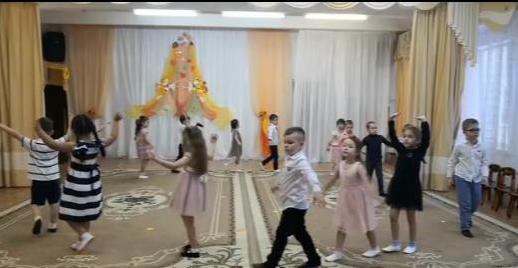 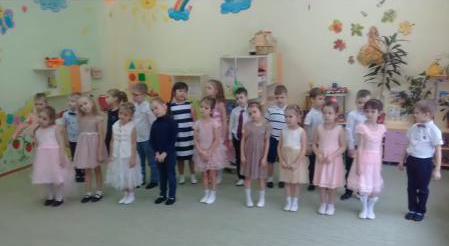 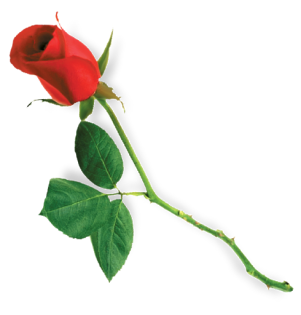 Видео -
поздравления
 для МАМ!
День мамы!
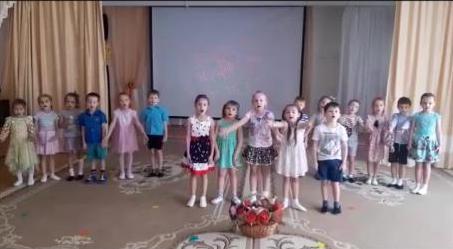 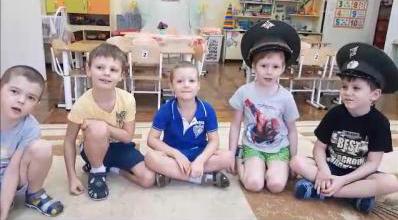 http://dou-28.ru
Благотворительная акция
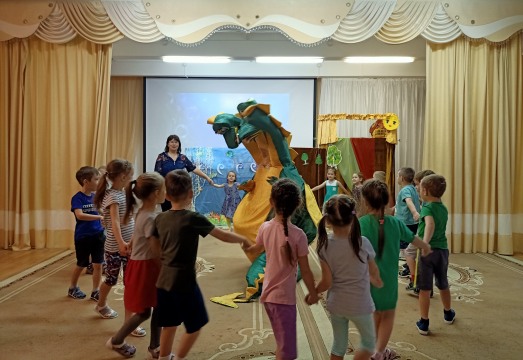 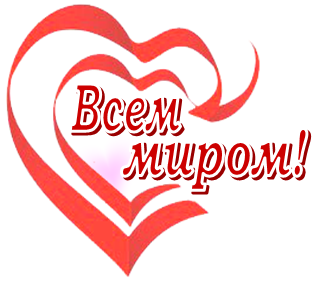 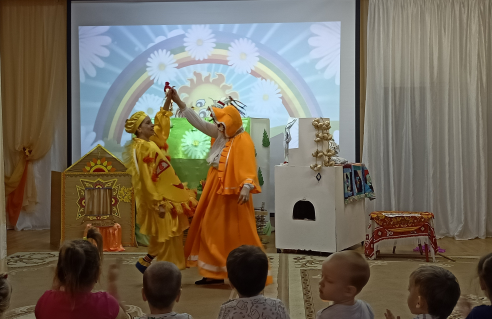 Благодарим всех кто помог больным детям. Денежные средства, собранные в ходе акции, будут переданы (адресно) на лечение и реабилитацию 22 детям города Бердска.
http://dou-28.ru
До следующих встреч...
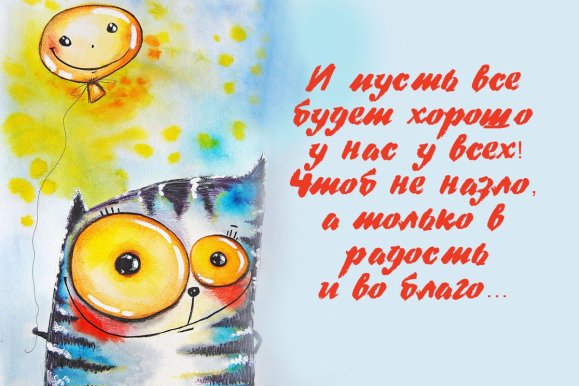 Составитель: педагог- психолог  Семенюк С.П.
http://dou-28.ru